ASIGNATURA DE MATEMÁTICAS1º ESO
Profesor: Daniel Hernández
IES MELCHOR DE MACANAZ
Temas del Curso
Evaluación – Nota de la asignatura
La nota del trimestre y del curso será la nota ponderada de los criterios de evaluación.
Exámenes
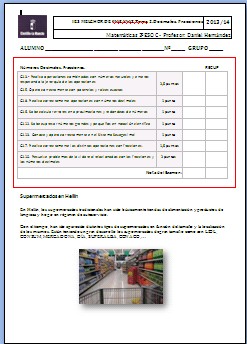 Evaluaremos al menos 3 unidades al trimestre.
 La nota será la suma de las notas de los estándares de cada examen.
 Al final de cada trimestre habrá una recuperación de las unidades suspensas.

Al final del curso habrá un examen final para recuperar los trimestres suspensos y para el que quiera subir nota.
Estándares de Participación
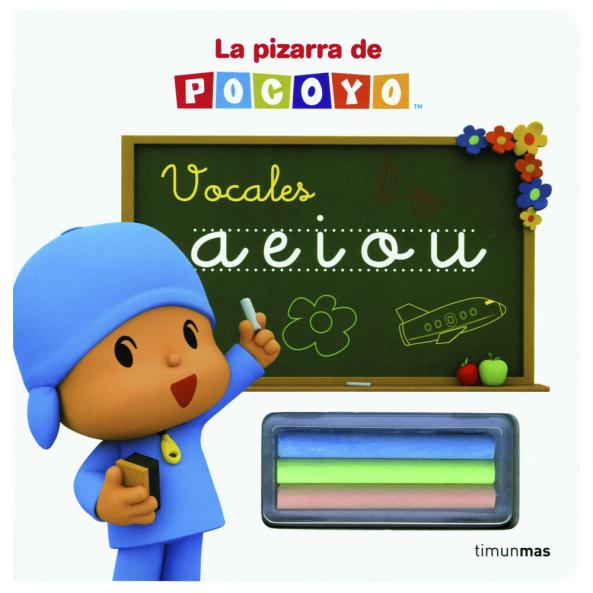 Hay que conseguir al menos 7 positivos saliendo a la pizarra
Casi siempre será el azar el que determine a quién le toca salir cada día…
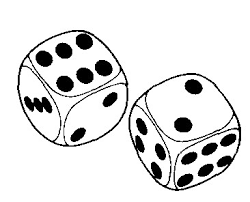 Trabajo en casa – Cuaderno de tareas
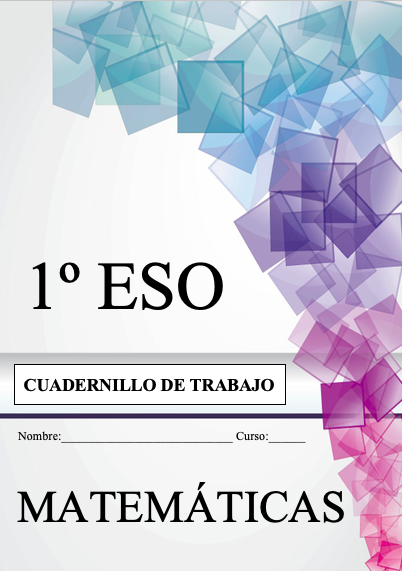 Realización de las tareas para casa y control del cuadernillo
En vez de libreta vamos a utilizar un cuaderno de tareas que tiene un coste de 5€.
Funda con hojas para explicaciones,  problemas adicionales y trabajos.
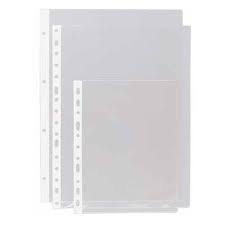 Trabajos - Informática
Vamos a trabajar actividades con el ordenador un día a la semana…
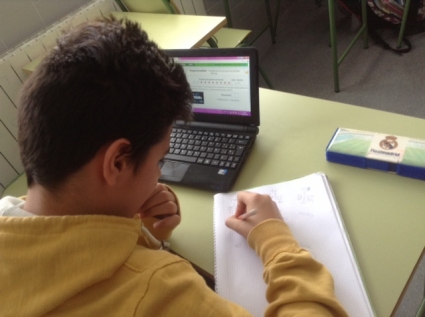 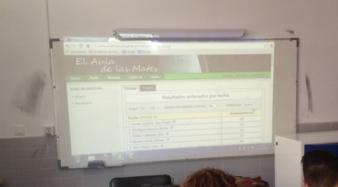 Positivos Extra
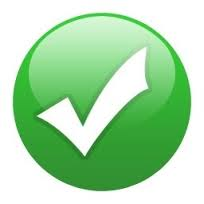 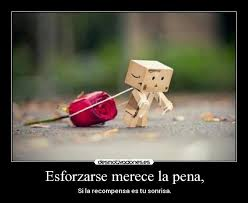 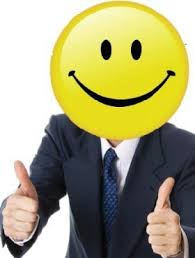 Olimpiada matemática
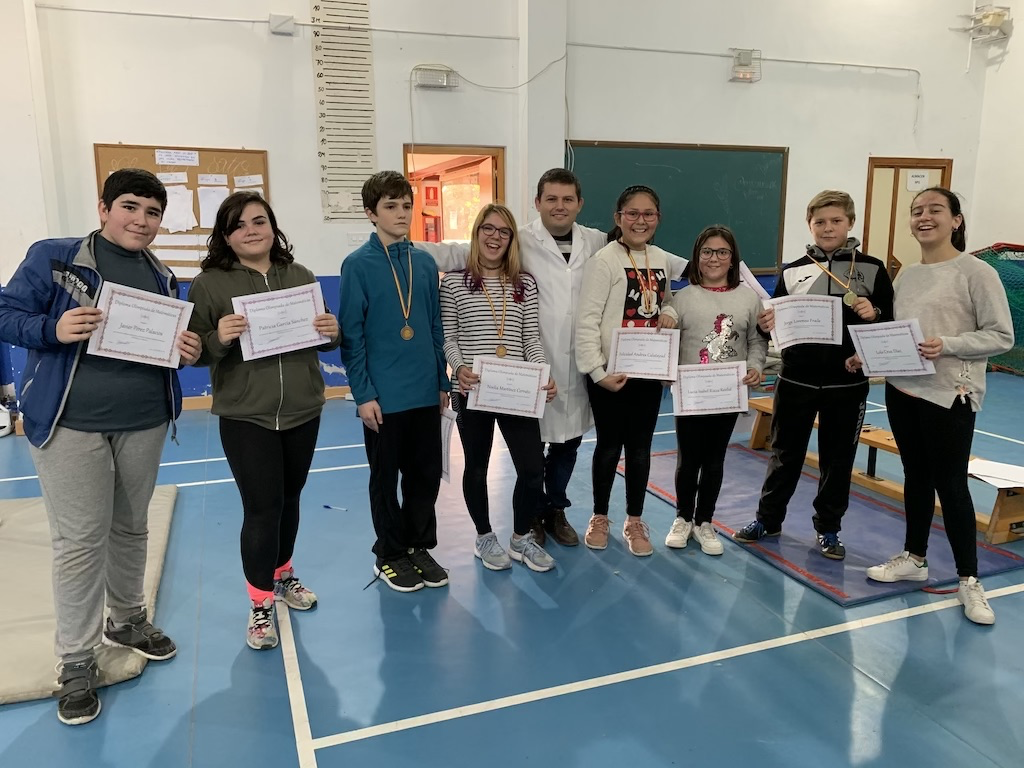 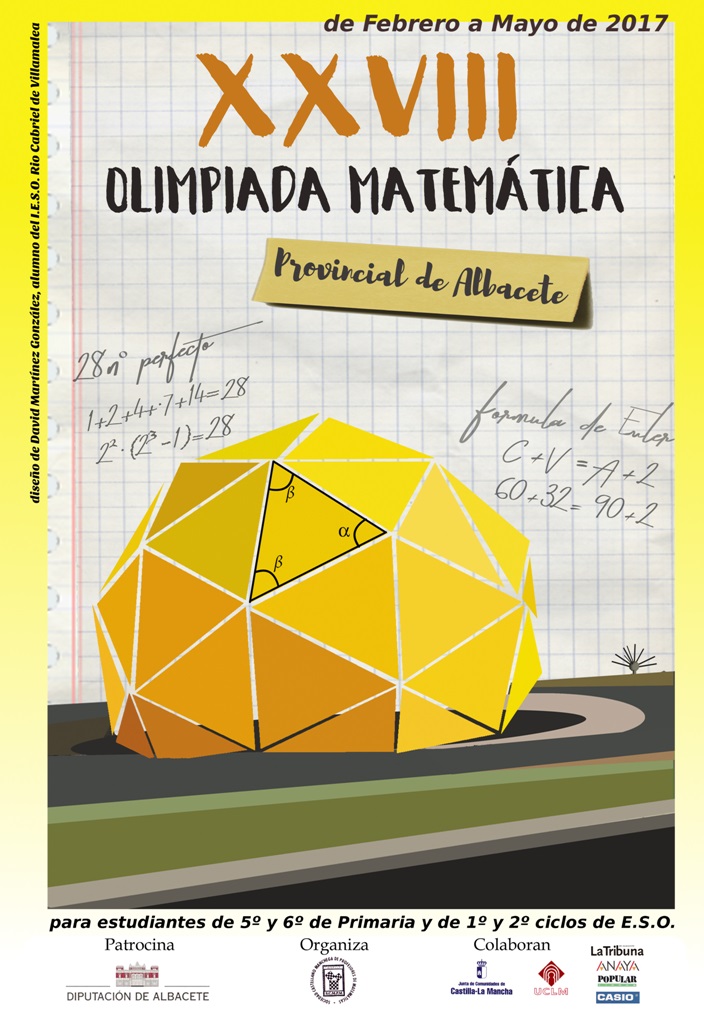 Calculadora – Carnet Calculista
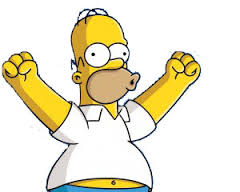 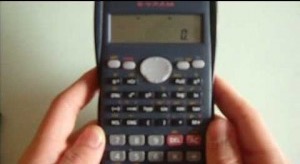 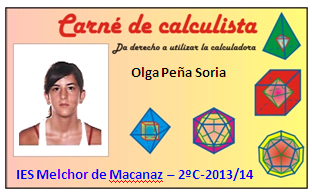 Aula de las mates
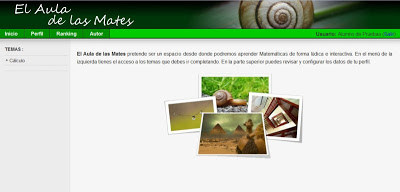 http://www.melchordemacanaz.es   Aula de las Mates
Matematico.es
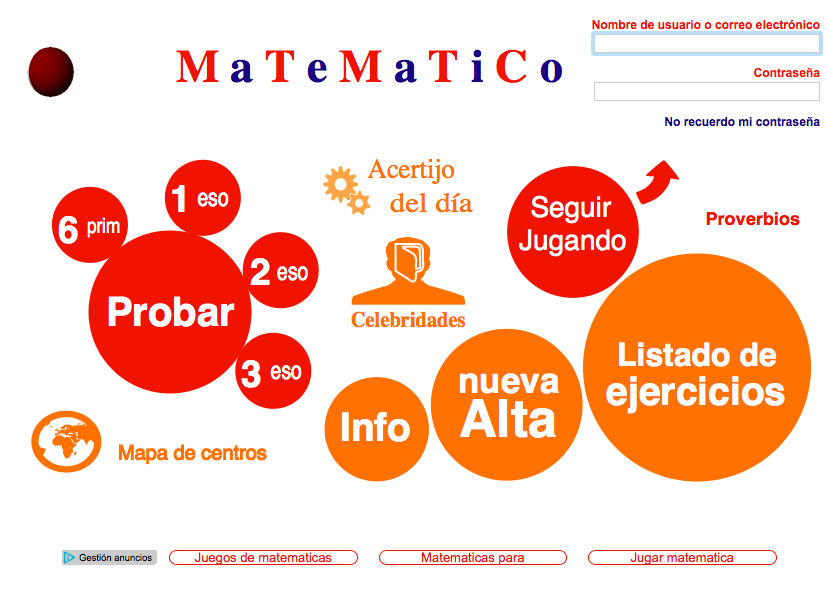 Liveworksheets
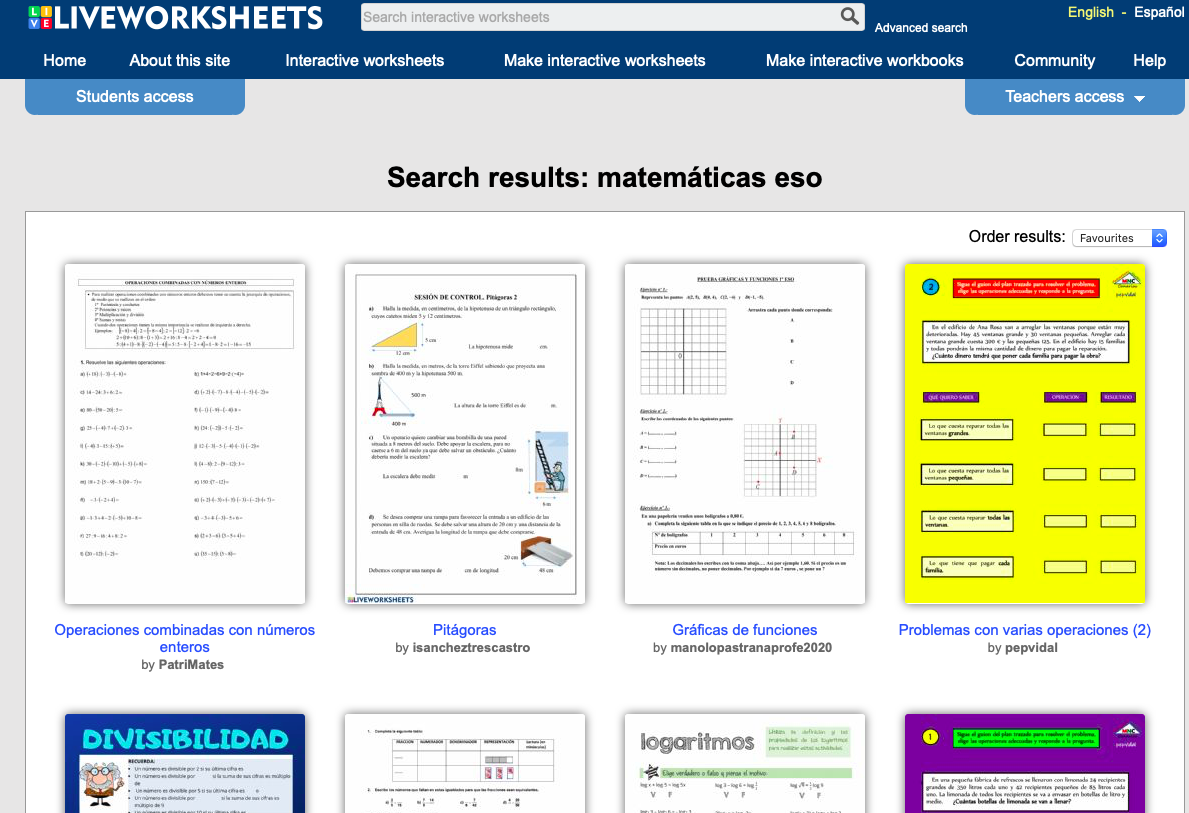 Classroom
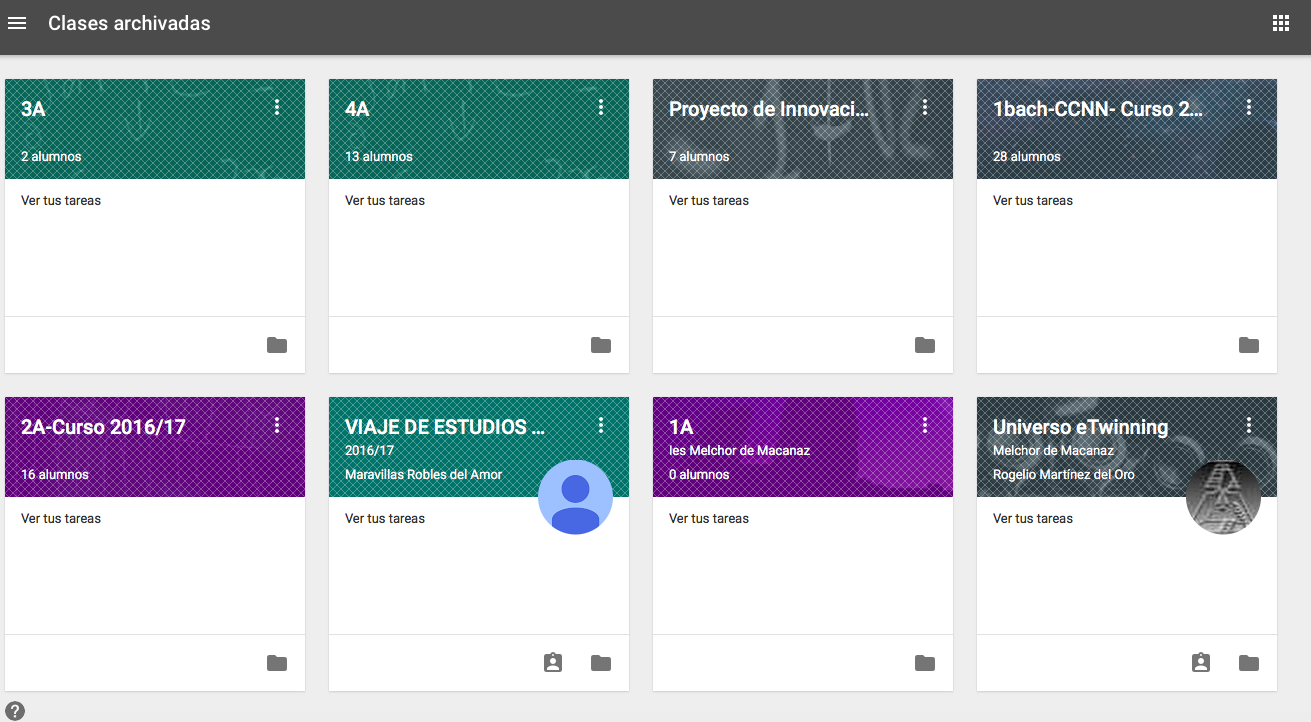 Classroom – Nuestra aula
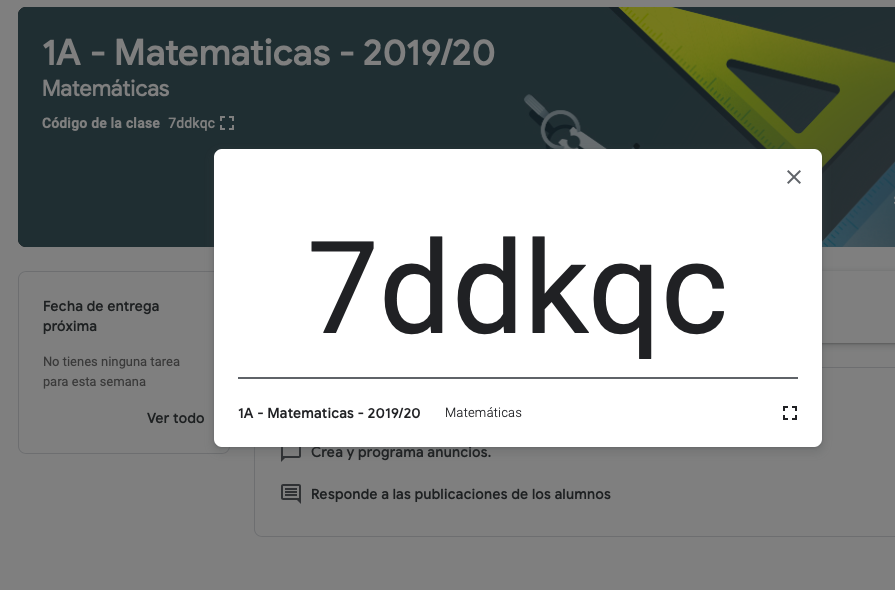 Formulario de recogida de información
En el aula virtual…
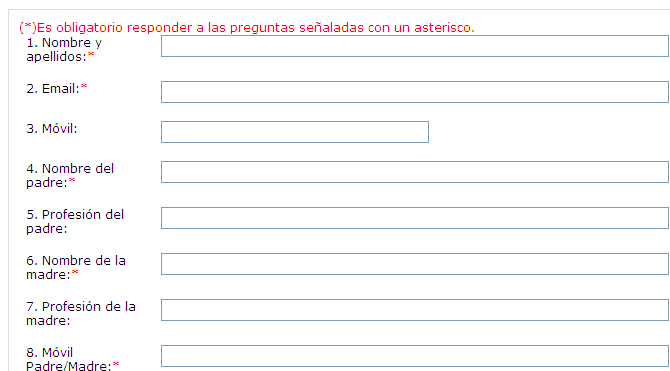 Prueba de Evaluación Inicial
Vamos a realizar una prueba de evaluación inicial para ver vuestro nivel en matemáticas.

- La vamos a hacer online y obtendréis la nota al acabar.
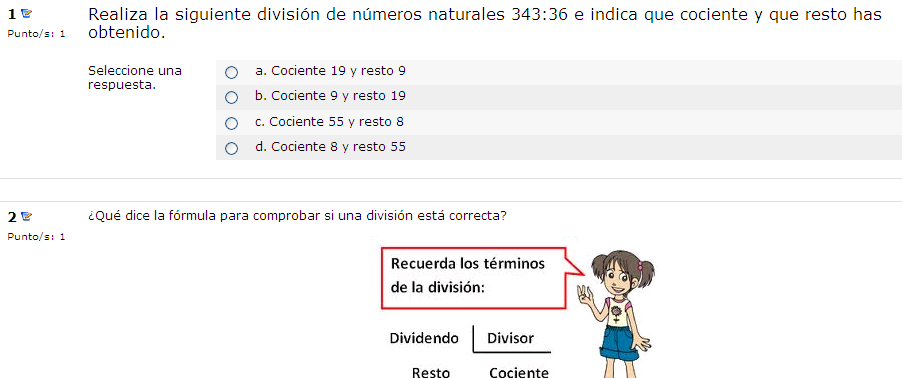